Unit 6 Topic 3
Bicycle riding is good exercise.
Section B
WWW.PPT818.COM
Complete the sentences with the proper forms of the words.
1. The environment is  becoming worse and worse because of the _________ (                     )
2. Two  __________ (			    ) got hurt in the traffic accident yesterday.  
3. The boy is ________ (          	)about toy cars.
4. Peter wanted to walk to the zoo, but Susan _________
 (		            ) with him.  
5. An accident can happen ________ (		     ) at any time.
pollution
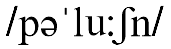 passengers
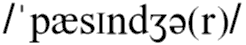 crazy
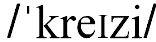 disagreed
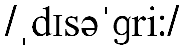 anywhere
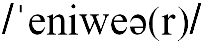 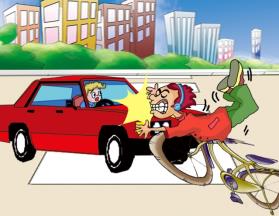 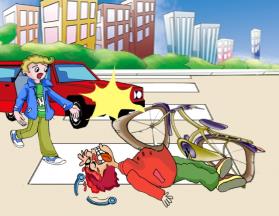 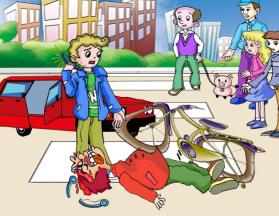 badly hurt
have an accident
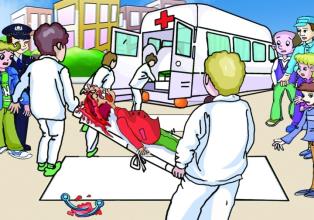 Review
Describe the traffic accident.
call 120 at once
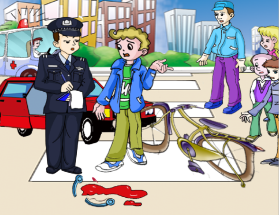 ask about
send… to the hospital
What's the advantages and disadvantages of riding bicycles?
Advantages
1. __________
2. __________
3. __________
…
Disadvantages
1. __________
2. __________
3. __________
 …
Word formation
useful adj.
helpful adj.
→
→
use v.
help v.
useless adj.
helpless adj.
careful adj.
→
care v.
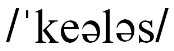 careless adj.
Do you know the use of suffix “- less ”and“-ful”?
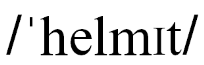 Discuss it.
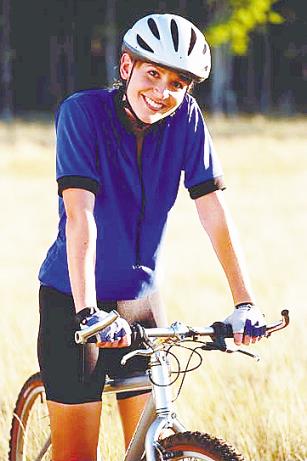 She is wearing a _______.
helmet
What does she use it for?
Do you think it necessary for a bike rider to wear a helmet?
Listen to 1a and complete the sentences.
1b
What should we do to stay safe when riding bicycles?
We should never ride ______ _____.  
We should wear bicycle ________ when riding.
We should have _______ on the bike or wear _____________ clothes while riding at night. 
 We should learn more about the ______ ______.
too 	fast
helmets
lights
light-colored
traffic rules
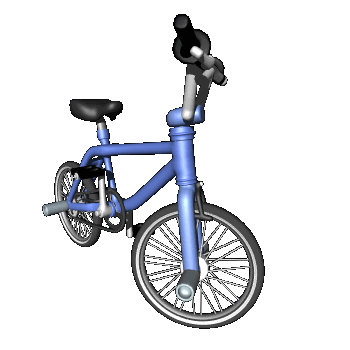 Listen again and answer the questions.
1. Where did  the accident happen?

2. What was the reason?

3. What will Kangkang and Michael do next?
In Caishikou Street.
The young man was careless.
They will go to a traffic station to learn more traffic rules.
Act out 1a and retell it according to the key words.
terrible, careless, never, helmets, if…, lights, light-colored, 
	rules, break, fine, danger
2a
Look at the pictures. Discuss the results of breaking the traffic rules with if. The expressions under each picture may help you.
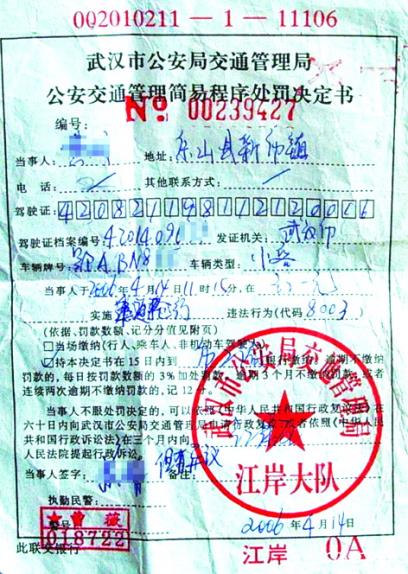 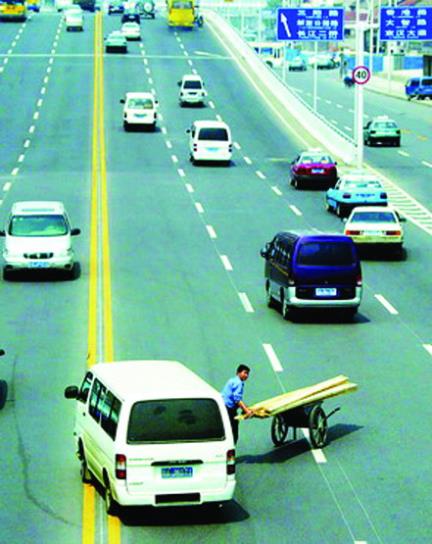 If you cross a busy road,  you will be in danger.
If you break the rules,  you will get a fine.
cross a busy roadbe in danger
break the rulesget a fine
2a
Look at the pictures. Use if to discuss the results of breaking the traffic rules. The expressions under each picture may help you.
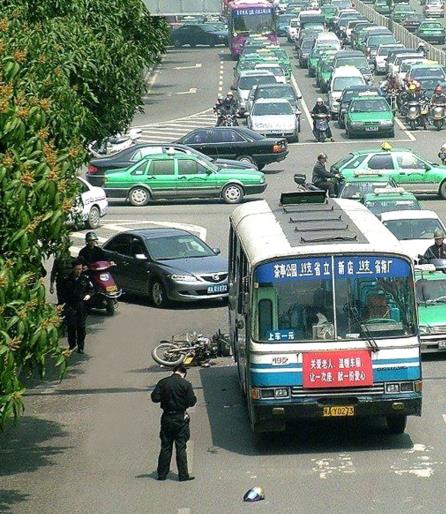 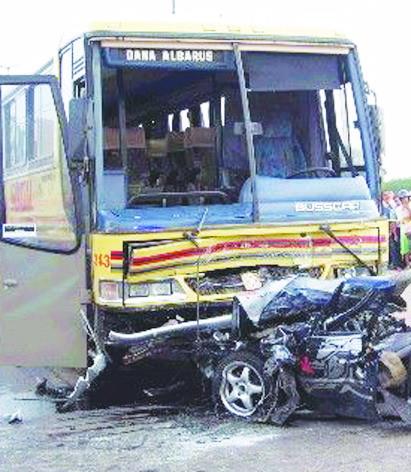 If you make a wrong turn, you will cause trouble.
If you don’t drive carefully, you willget hurt.
make a wrong turncause trouble
not drive carefullyget hurt
2b
Match the two parts of the sentences to make traffic rules.
A. you must be careful.  B. you may have an accident.  C. the roads will be safer.  D. you must drive on the left-hand side of the road.  E. you should  have lights on the bicycle or wear light-colored clothes.  F. you will get a fine.
(     ) 1. If you ride at night, (     ) 2. If you ride on the street, (     ) 3. If you drive a car in England, (     ) 4. If you drive too fast, (     ) 5. If everyone obeys the traffic 	rules, (     ) 6. If you park your car in the 	wrong place.
A/E
A
D
B/F
C
F
Exercise: translate the sentences.
1. 如果我们违反交通规则，我们将会受罚甚至会有危险。
If we break the traffic rules, we will get a fine and even be in danger.
2. 如果在大街上骑车，你必须要小心。
If you ride on the street, you must be careful.
3. 如果你骑车不小心，可能会出事故。
If you don’t ride carefully, an accident may happen to you.
4. 如果发生事故，你可能会受伤。
If an accident happens，you may get hurt.
3a
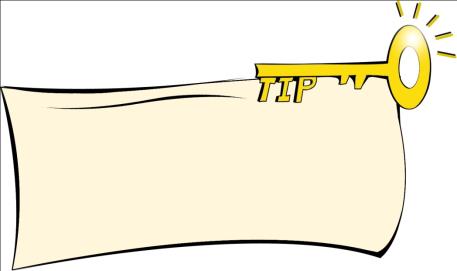 You can change the emphasis of a sentence when you change the word that is stressed.
Listen and read these sentences. Pay attention to the stress and understand the focus of each sentence.
The YOUNG man on the bicycle was very careless. 
The young MAN on the bicycle was very careless.
The young man on the BICYCLE was very careless.
The young man on the bicycle was very CARELESS.
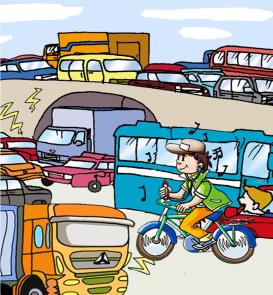 Summary
We learn 
 New words: 
		careless
 Useful expressions: 
		be in danger, cause trouble, get a fine, get hurt,  break the traffic rules
 “if” clauses: 
 		If we break the traffic rules, we may get a fine and even be in danger.
		If we ride at night, we should have lights on the bicycle or wear light-colored clothes.
Summary
We can 
 Talk about traffic rules and signs: 
		We should never ride too fast.
		We should wear bicycle helmets when riding. 
 Change the emphasis of a sentence by changing the word stressed: 
		The YOUNG man on the bicycle was very careless. 
		The young MAN on the bicycle was very careless.
		…
Project
Work in groups and play the If Chain Game.
Example: 
Student One:    If you ride too fast, you may have an accident. 
Student Two:   If you have an accident, you may hurt. 
Student Three: If you are hurt, you won’t be able to go to 		    school. 
Student Four: …
Homework
Review the key points in Section B. 
 Learn more about the adverbial clauses of conditions and make more sentences.  
 Talk about it：How should we stay safe on the roads? 
 Preview Section C.
The end. 
    Thank you!